MARS KARANG PAMITRAN NASIONAL 
(The Voice of Indonesian Indaba)  -  Arranged by:  Joko Mursitho, Joni Widodo, Sri Wahyuni
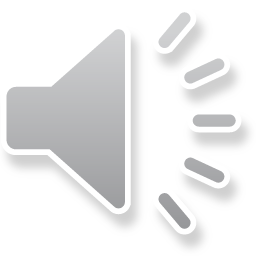 1 = G
2/4
Karang  Pamitran Nasional kita
Tem pat  Pembina Pramuka bertemu
Menyatukan  hati  merangkai karya
 Dalam rantai  Bhinneka Tunggal Ika
   
Ref. 
Silih asah, silih asuh,  silih asih
Memberi  bakti sepanjang  hari 
Ikhlas bakti, Bina Bangsa, Bèr Budi Bawalaksana

Silih asah, silih asuh, silih asih.
Memberi  bakti sepanjang  ha ri 
Setia  kepada Negara, 
trus mengabdi sepanjang masa.
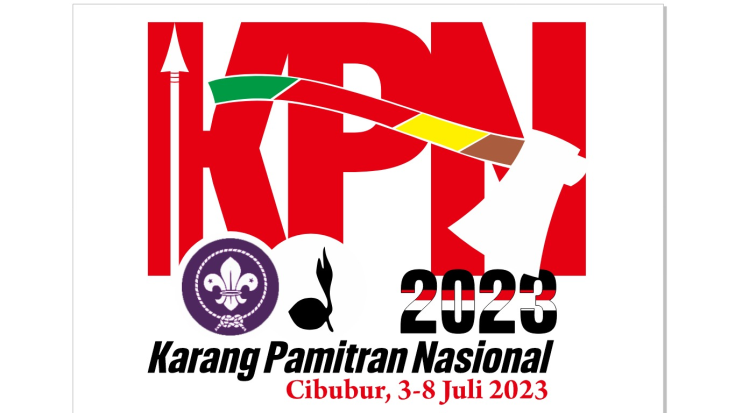 MARS KARANG PAMITRAN NASIONAL 
(The Voice of Indonesian Indaba)  -  Arranged by:  Joko Mursitho, Joni Widodo, Sri Wahyuni
1 = G
2/4
Karang  Pamitran Nasional kita
Tem pat  Pembina Pramuka bertemu
Menyatukan  hati  merangkai karya
 Dalam rantai  Bhinneka Tunggal Ika
   
Ref. 
Silih asah, silih asuh,  silih asih
Memberi  bakti sepanjang  hari 
Ikhlas bakti, Bina Bangsa, Bèr Budi Bawalaksana

Silih asah, silih asuh, silih asih.
Memberi  bakti sepanjang  ha ri 
Setia  kepada Negara, 
trus mengabdi sepanjang masa.
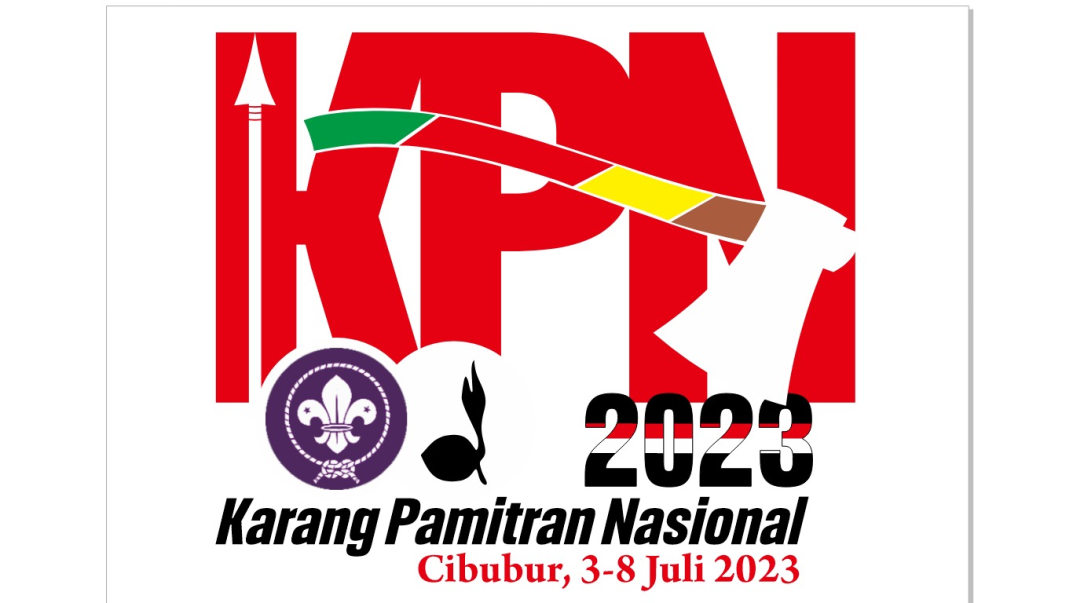 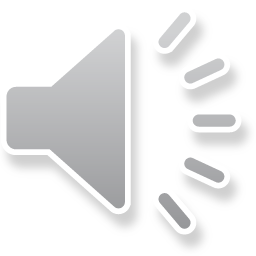 MARS KARANG PAMITRAN NASIONAL 
(The Voice of Indonesian Indaba)  -  Arranged by:  Joko Mursitho, Joni Widodo, Sri Wahyuni
Karang  Pamitran Nasional kita
Tem pat  Pembina Pramuka bertemu
Menyatukan  hati  merangkai karya
 Dalam rantai  Bhinneka Tunggal Ika
   
Ref. 
Silih asah, silih asuh,  silih asih
Memberi  bakti sepanjang  hari 
Ikhlas bakti, Bina Bangsa, Bèr Budi Bawalaksana

Silih asah, silih asuh, silih asih.
Memberi  bakti sepanjang  ha ri 
Setia  kepada Negara, 
trus mengabdi sepanjang masa.
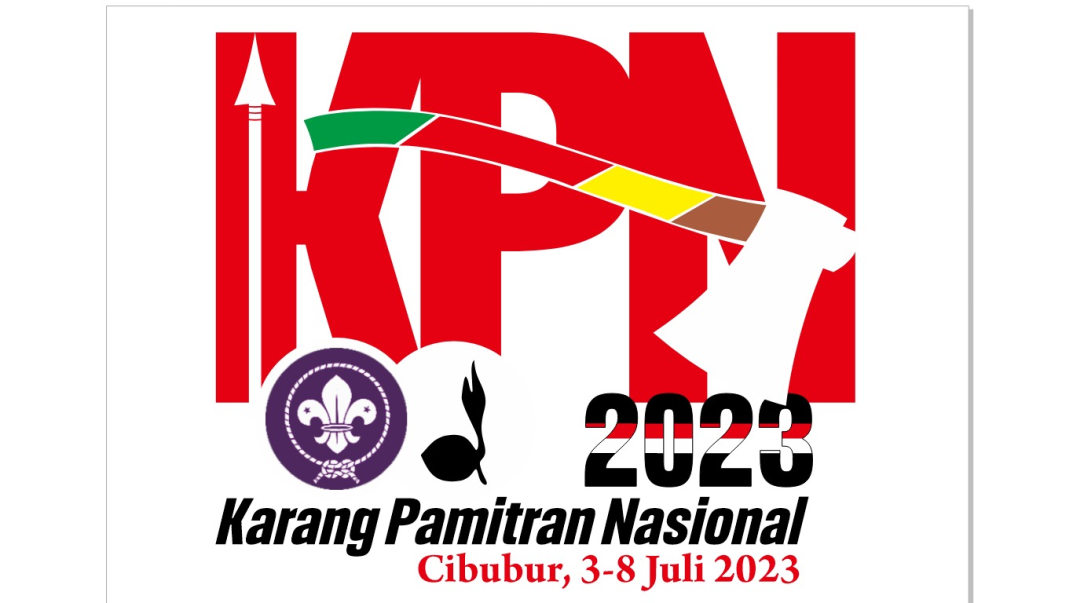 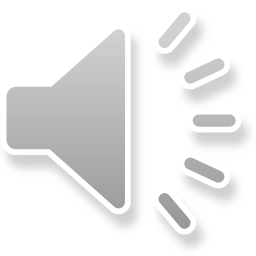